Noviteti u proizvodnom programu
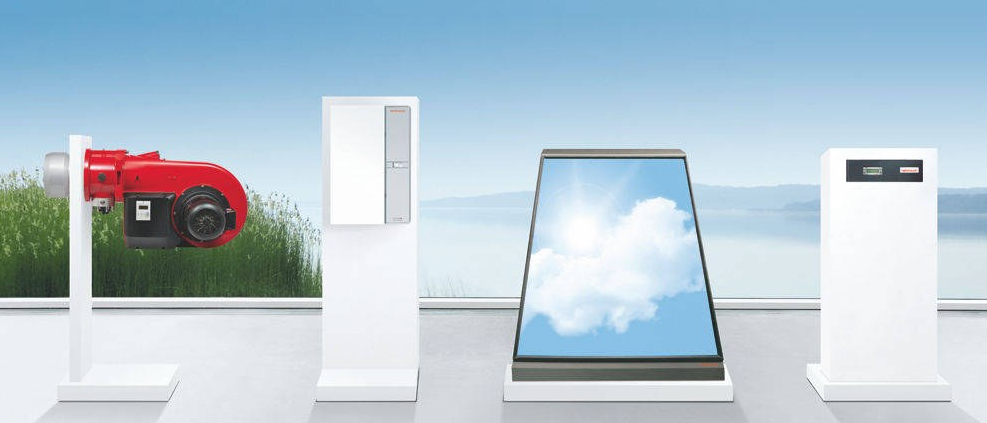 Zlatibor, 03. 06. 2025
Noviteti : Kondenzacioni podni kotlovi WTC GB do 620 kW
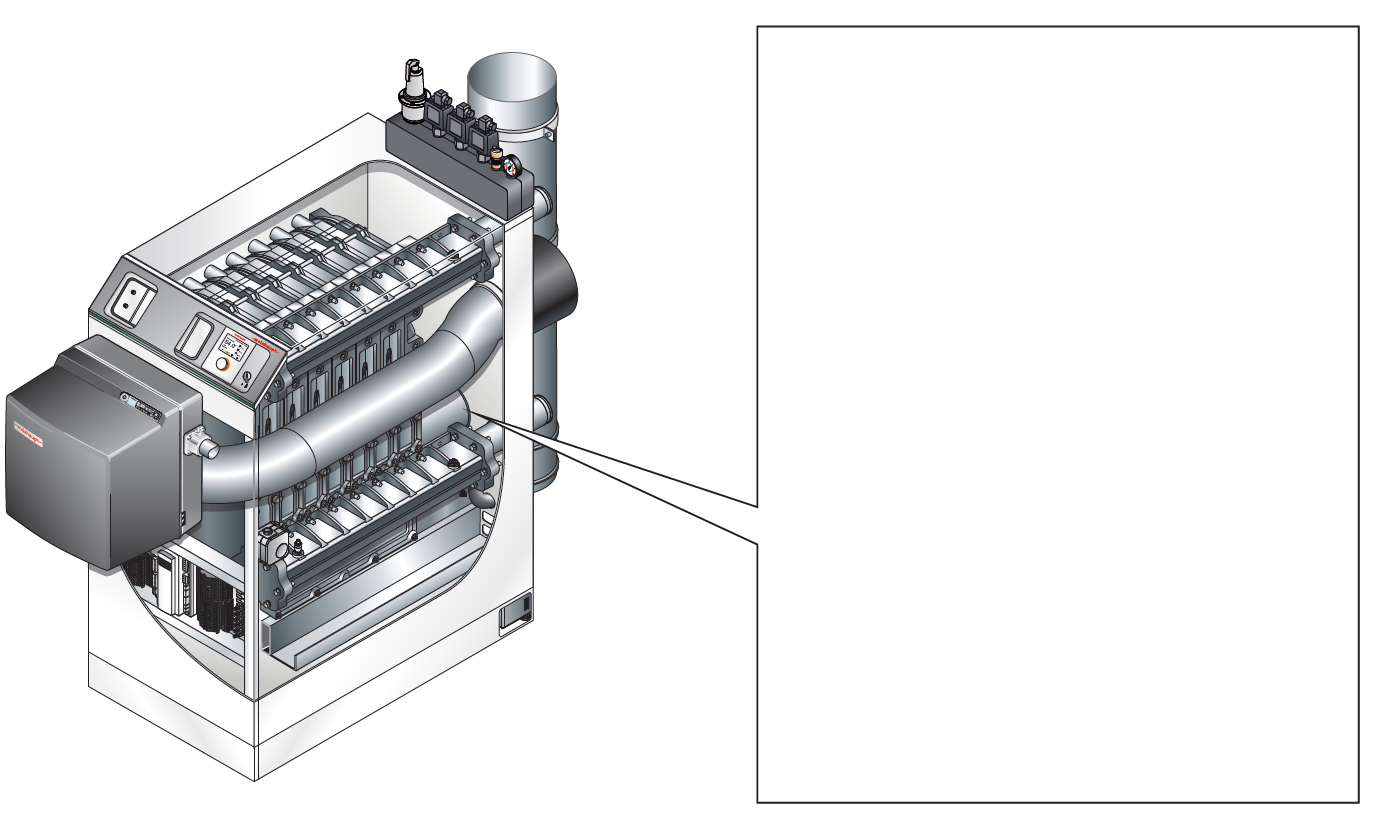 Prednosti na jednom mjestu

Profesionalni gasni kondenzacioni uredjaj
Kvalitetan toplotni prenosnik iz Al/Si legure
Veliki otvori za održavanje
Hitro-montažno izvedeni priključci polaznog i povratnog voda DN 100

Premix gorionik WG 40 PLN U serijska oprema
široko modulacijsko područje 1:10
Poznato upravljanje sa W-FM 25
Ultra LowNOx tehnika z NOx < 56 mg/kWh
Integriran 60 μm filter vazduha sa zadnje strane
Bogat pribor za gorionik
Modbus komunikacija gorionika sa regulatorom WEM

Potpuna oprema kotla
Kompletna oprema sigurnosti za > 300 kW (EN 12828)
Standardizovani senzori
Sifon sa spoljnje stane kućišta naprave
Dimovodni priključak DN 250

Weishaupt Energie Management WEM
Bogata osnovna oprema za tri krugova grejanja
Integrisan priključak za WEM portal (Internet ili App)
Profesionalni el. priključci s kabelskim kanalom
Asistent za puštanje u pogon

Weishaupt sistemsko rešenje iz jedne ruke
Dimovod, hidrauličke i sigurnosne komponente
Gorionici WG 40 PLN
Pregled snaga – gorionici WG 40
Tip gorionika

WG40N/1-A ZM-LN

WG40N/2-A ZM-PLN

WG40N/3-A ZM-PLN
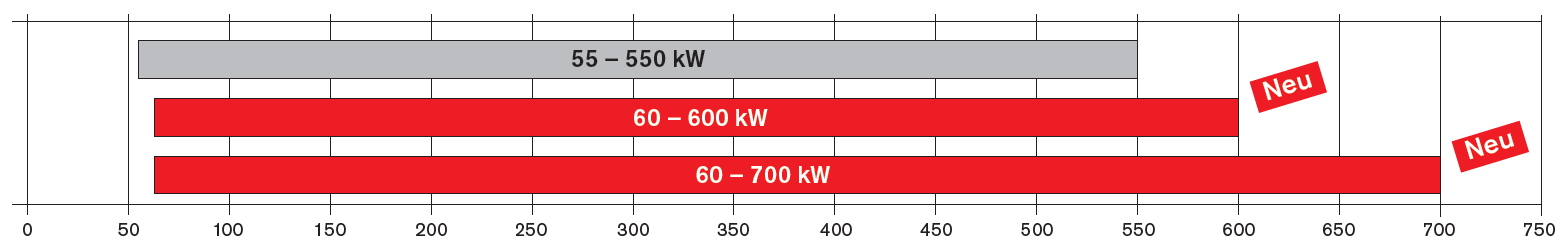 NOVO
NOVO
Snaga plamenika (kW)
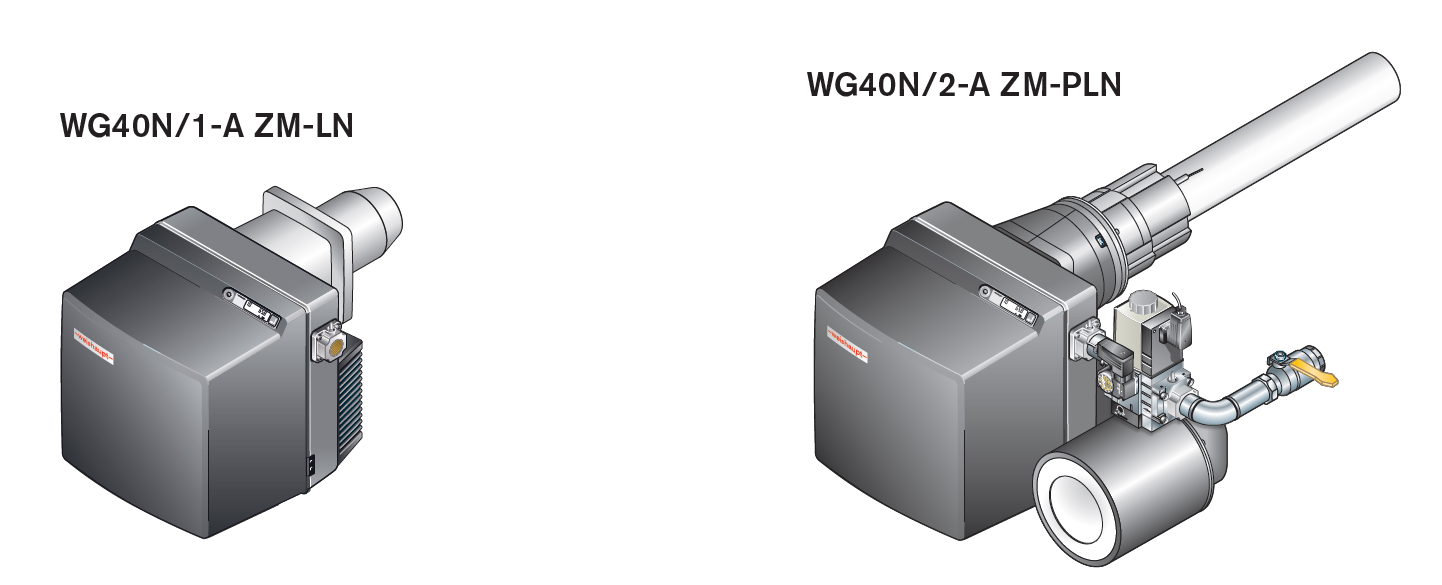 Gorionik WG 40 PLN
Maksimalna sigurnost – dvostruki nadzor plamena
Nadzor plamena sa 
jonizacijskom elektrodom

Pouzdan nadzor plamena
Dozvola za trajan rad
Jednostavno rukovanje
Milion puta provereno
Nadzor plamena sa infracrvenim detektorom pulsiranja

Nadzor unutrašnjeg plamena
Isklop gorionika uz potvrdu unutrašnjeg plamena
Povećana sigurnost
Zaštita od povratnog plamena u gorioniku :
Zatvoren dimovod
Oštećena površina gorionika
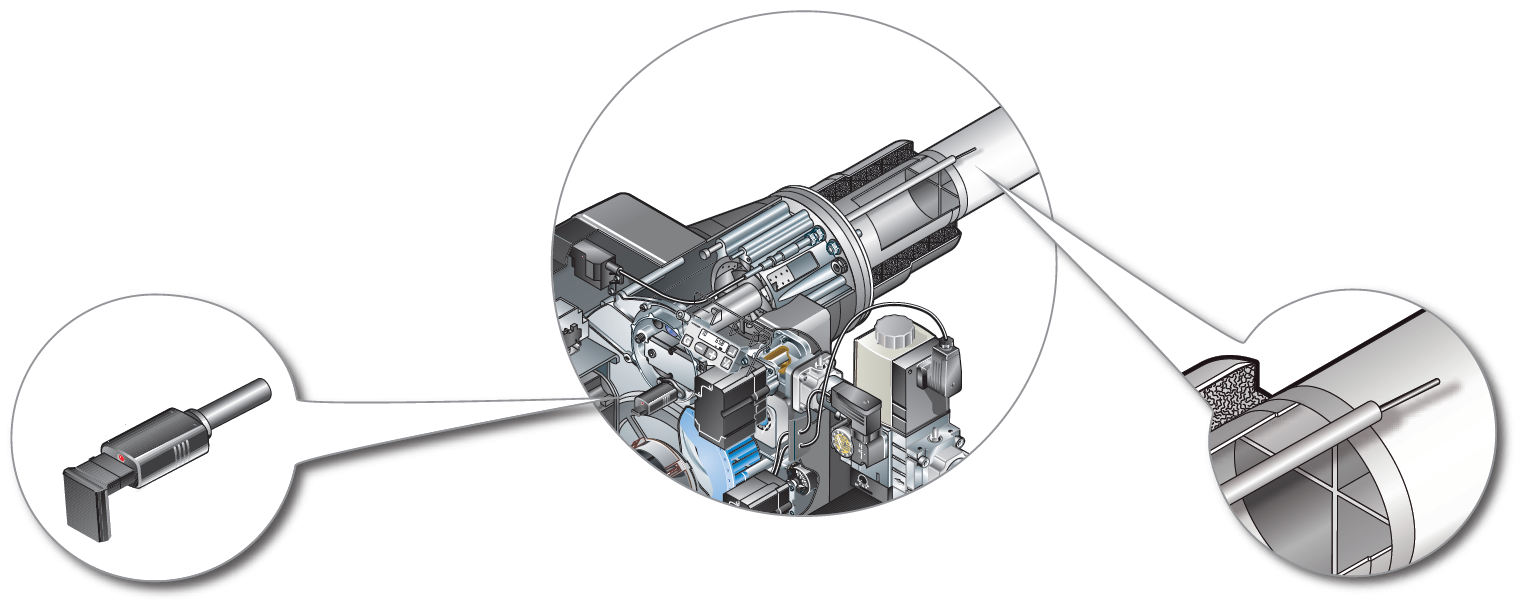 Gorionik WG 40 PLN
Jedna elektroda – dve funkcije
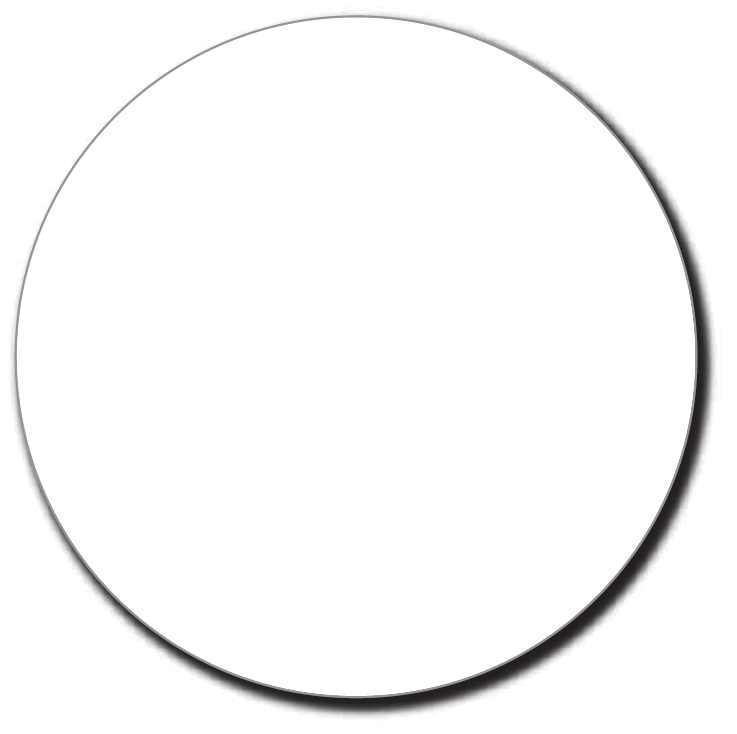 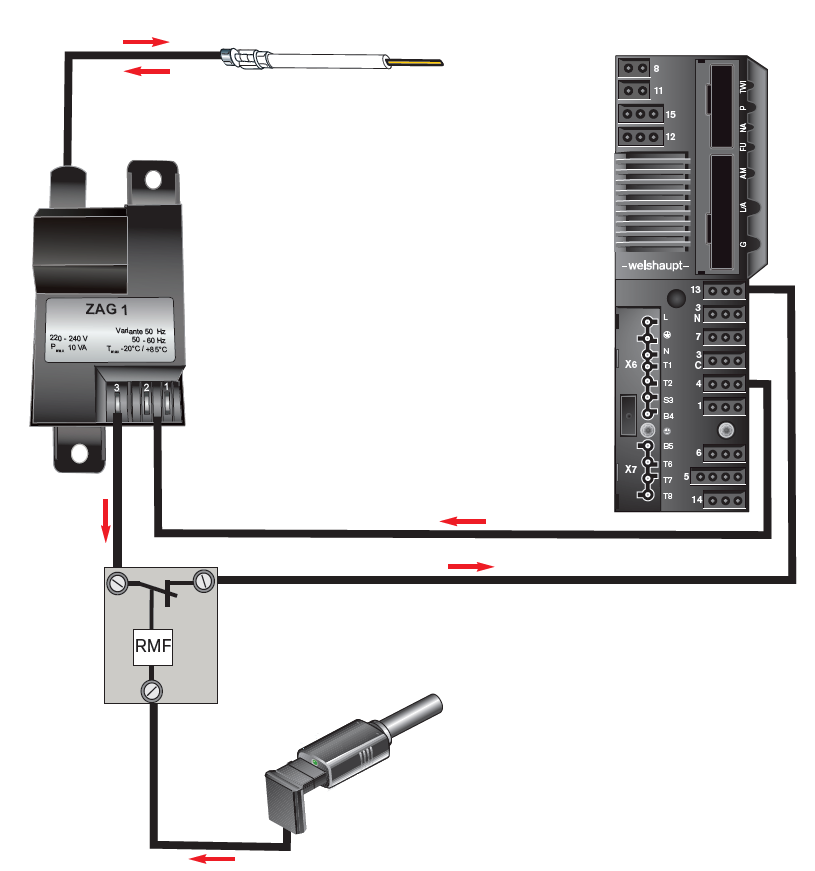 Ionizacijska elektroda i elektroda za paljenje
Uverljivi argumenti

Samo jedna elektroda za dve funkcije:
       => paljenje
       => nadzor plamena
Sistem ima dozvolu za trajan rad
Jednostavno rukovanje
Kompatibilno sa standardnom automatikom W-FM 25
Priključna doza infra. senzora
IR detektor plamena
Gorionik WG 40 PLN
Regulacija obrtaja serijski: WG40 PLN gorionici
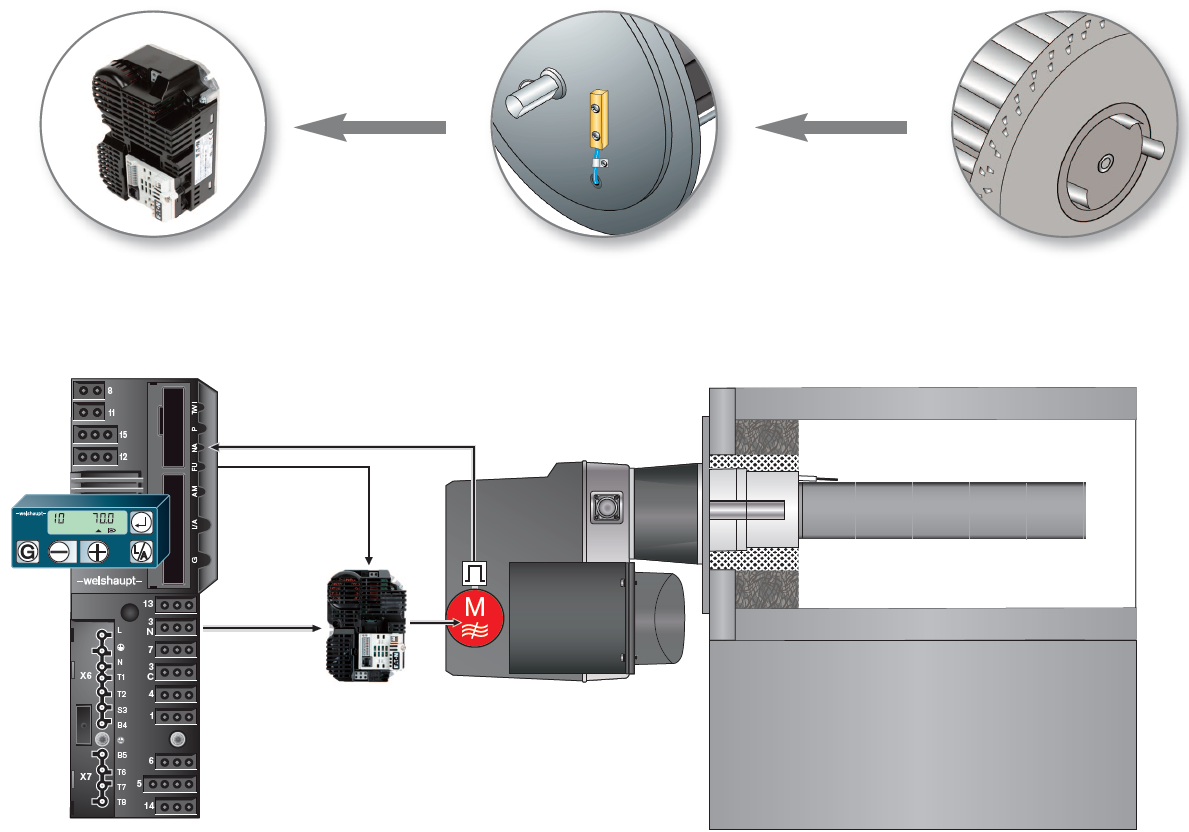 Gorionici serije W: O2 regulacija
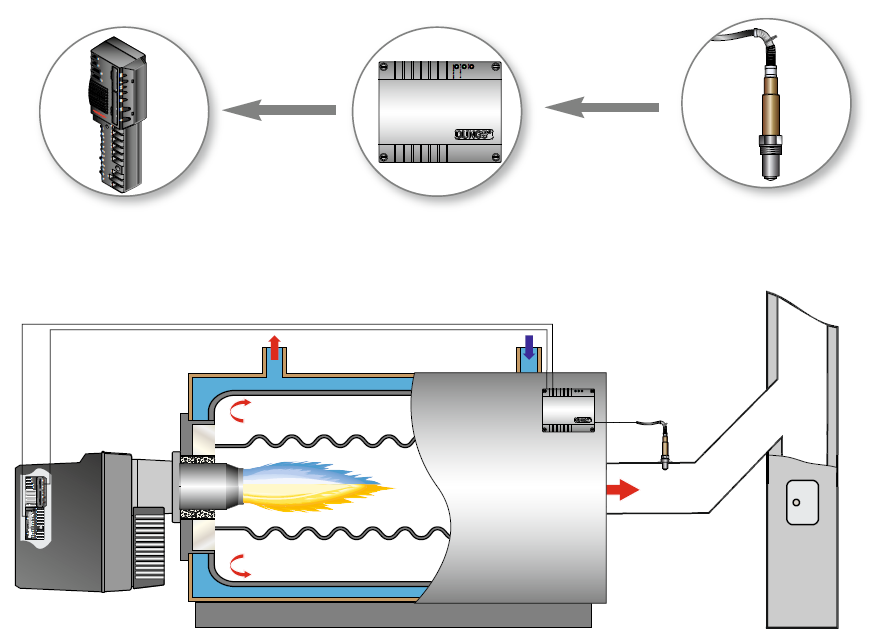 O2 regulacija za gorionike W30 i W40
Ušteda u gorivu i potrošnji el. energije
Smanjena emisija buke
Seite 7
Gorionici serije W: frekventna regulacija
Integrisana frekventna regulacija za gorionike W20, W30 in W40
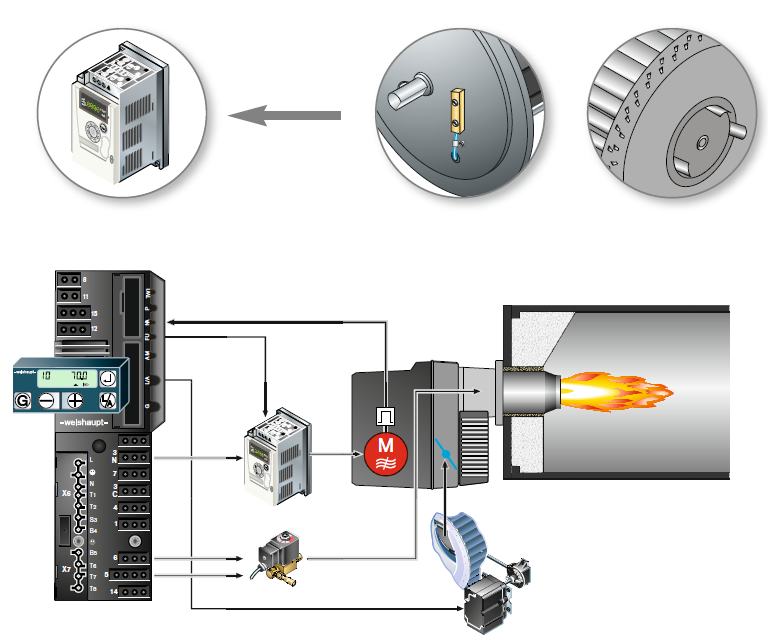 Frekventna regulacija: uštede kod uljnih gorionika
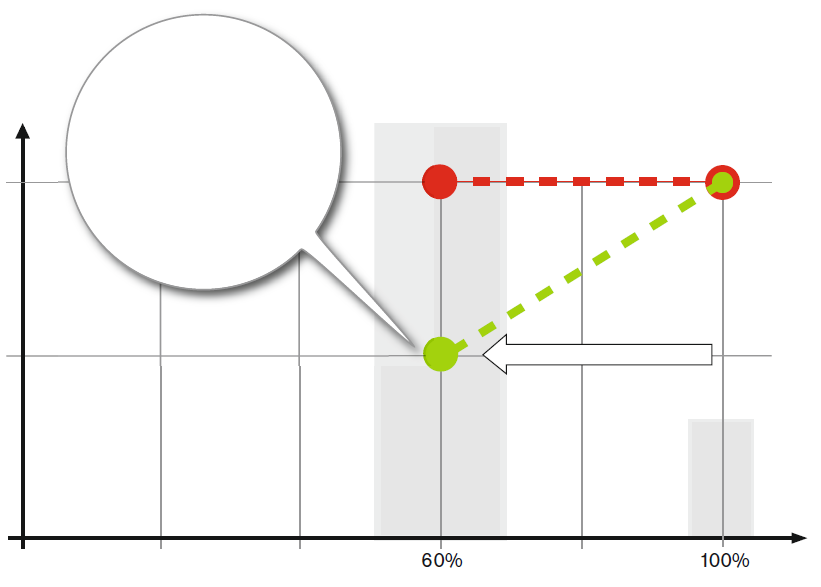 1. stepen: ca. 80 % rada
2. stepen: ca. 20% rada
Približno 50 % manja
potrošnja el. energije

Približno 7 dB(A) smanjenje
buke
snaga gorionika
Seite 9
Frekventna regulacija: uštede kod gasnih gorionika
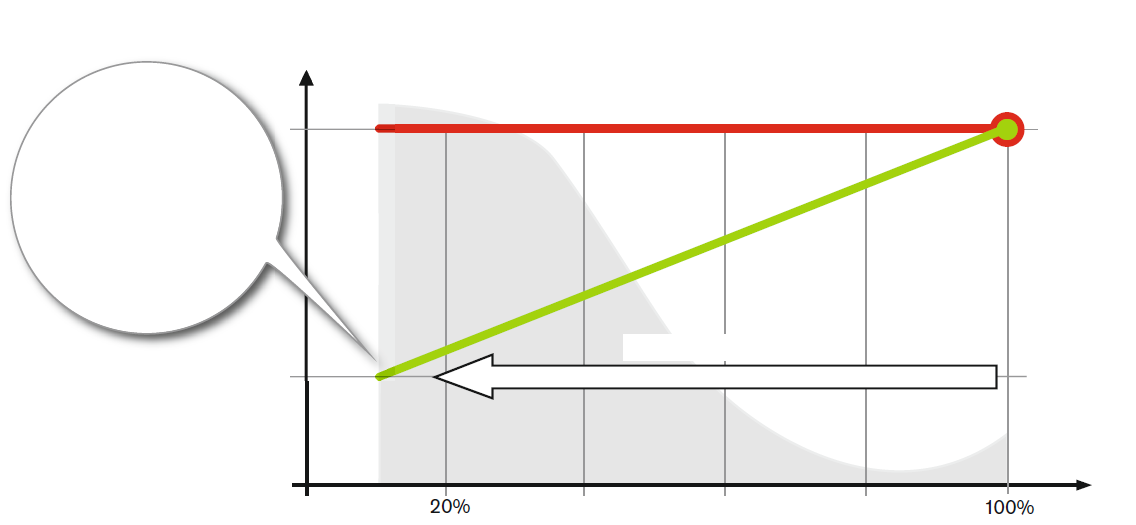 Max. moč
Min. moč
Približno 70 % manja
potrošnja el. energije

Približno 9 dB(A) 
smanjenje
buke
Področje modulacije
Moč gorilnika
Seite 10
Gasni gorionici ZMI za upotrebu na tehnološkim uredjajima
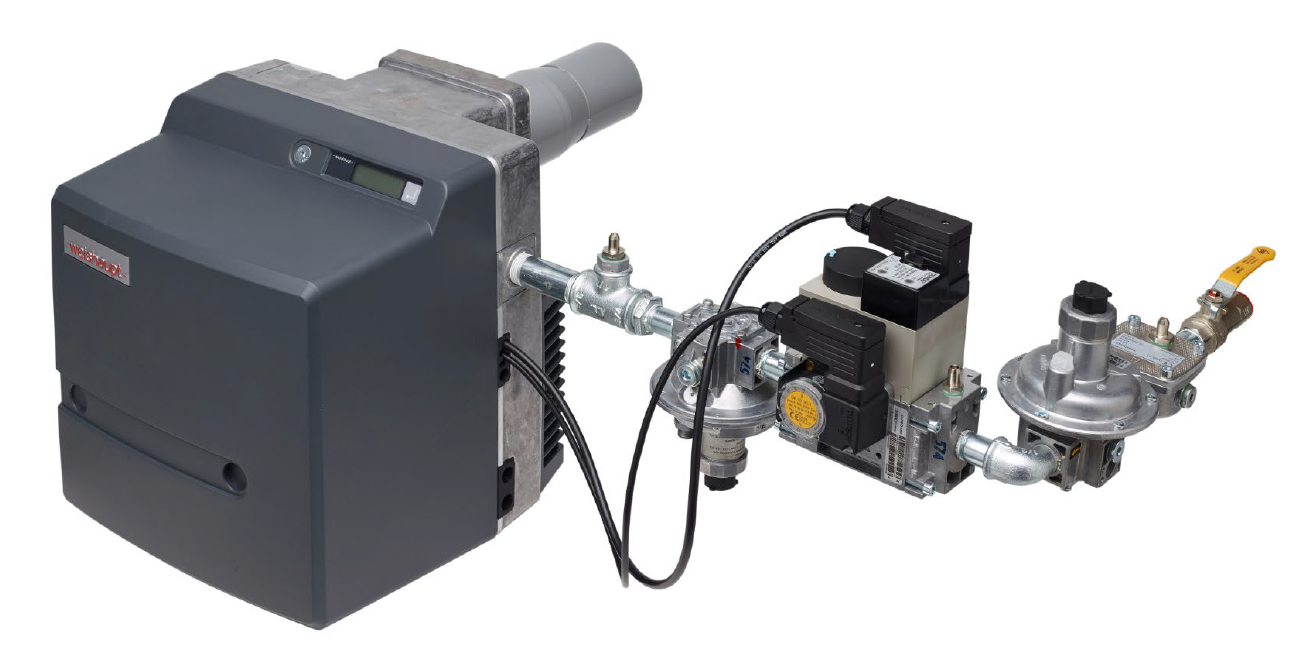 Sistemske komponente WG10/20 ZMI
ZMI plamena cev
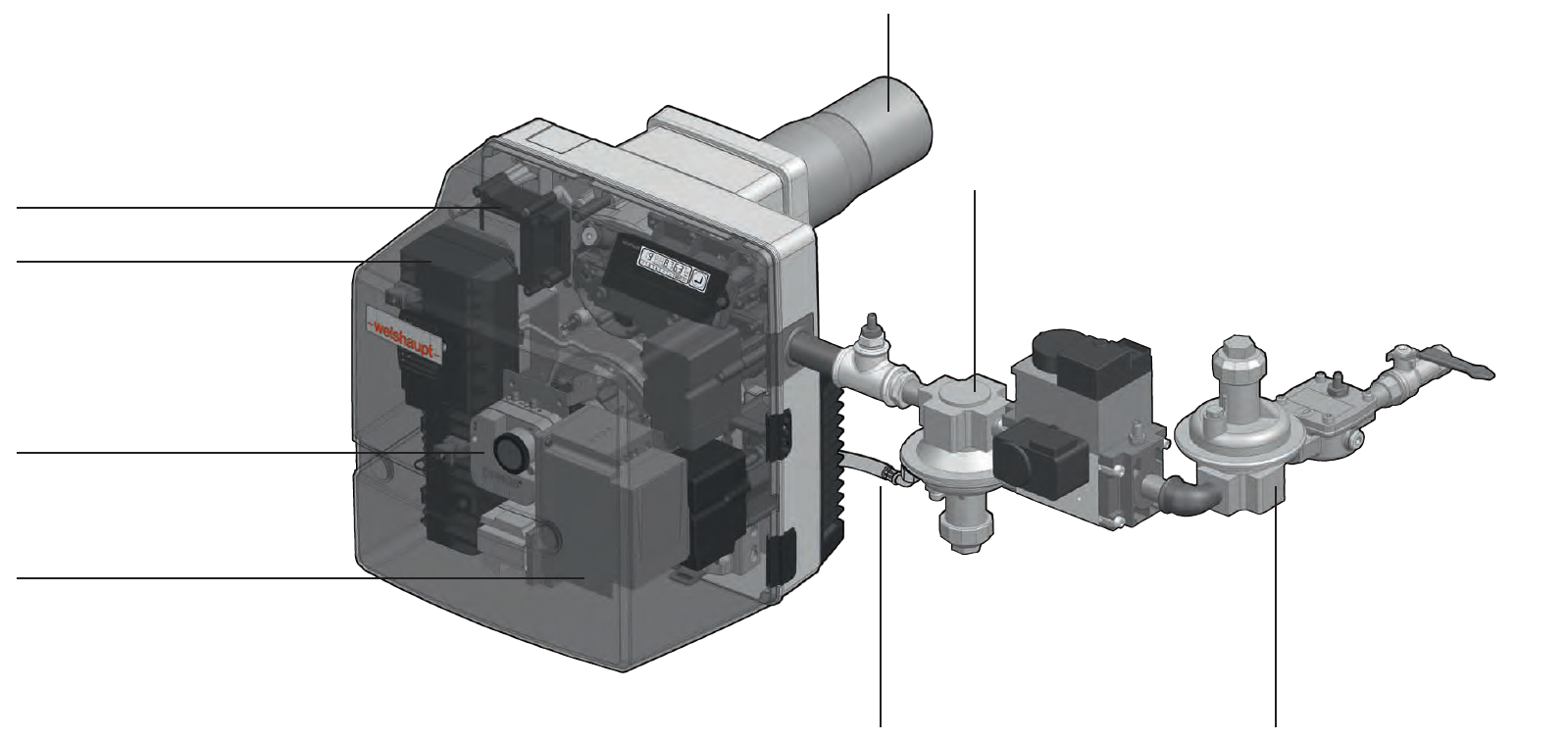 FRNG regulator pritiska gasa
Optimira pritisak gasa kod malog opterećenja
Uredjaj za paljenje
W-FM 25
Vazd. presostat
Elektromotor
sa trajnim magnetom
i frekventnim pretvaračem
Impulsna cev
FRS regulator pritiska
Gorionik WG30 ZMI – povećani regulacioni opseg i robustnost
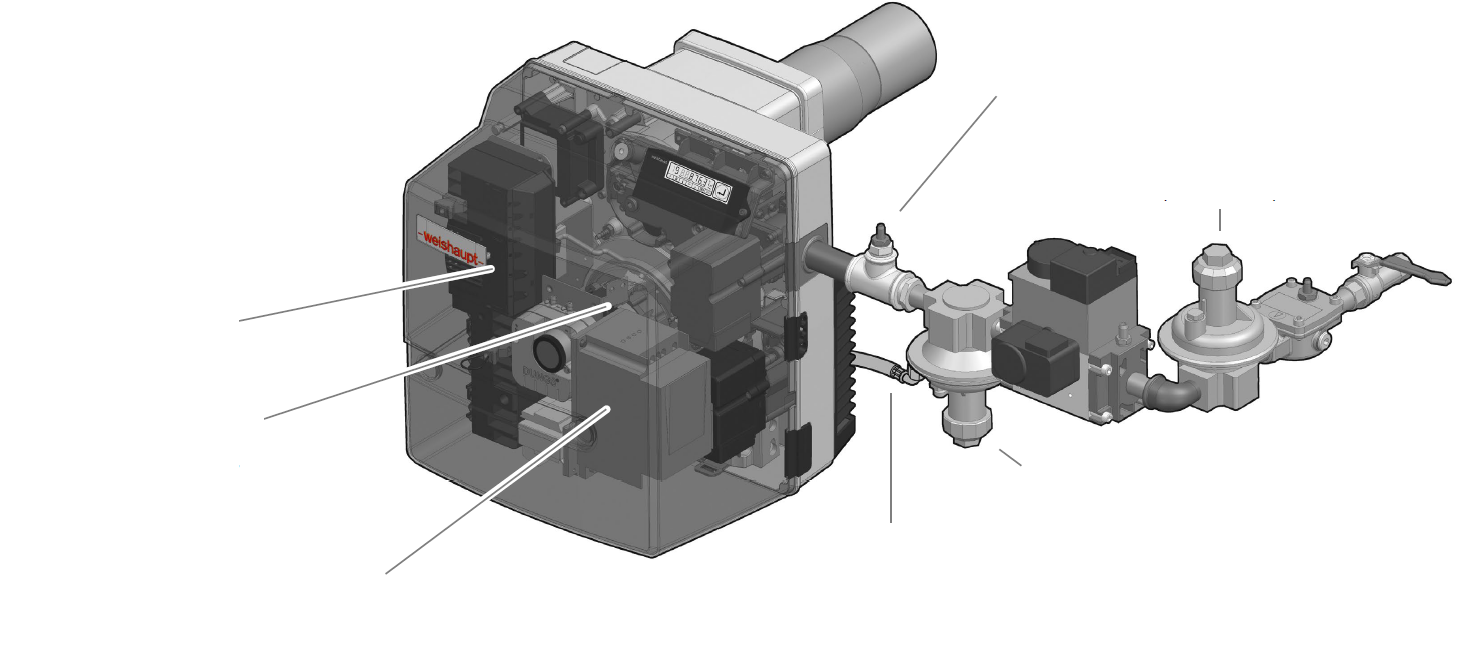 Isporučivo: Juni 2025
Regulacijski opseg 1:17
Temperatura okoline do 50 °C
Regulacija br. okretaja
Gorionik za tehnološke naprave
Merno mjesto
FRS regulator predtlak gasa
W-FM 25
Elektromotor
sa trajnim magnetom
FRS regulator pritiska
Impulsna cev
Frekventni pretvarač
Gorionik WG30… /1-C ZMI (za zemni i tečni naftni gas)
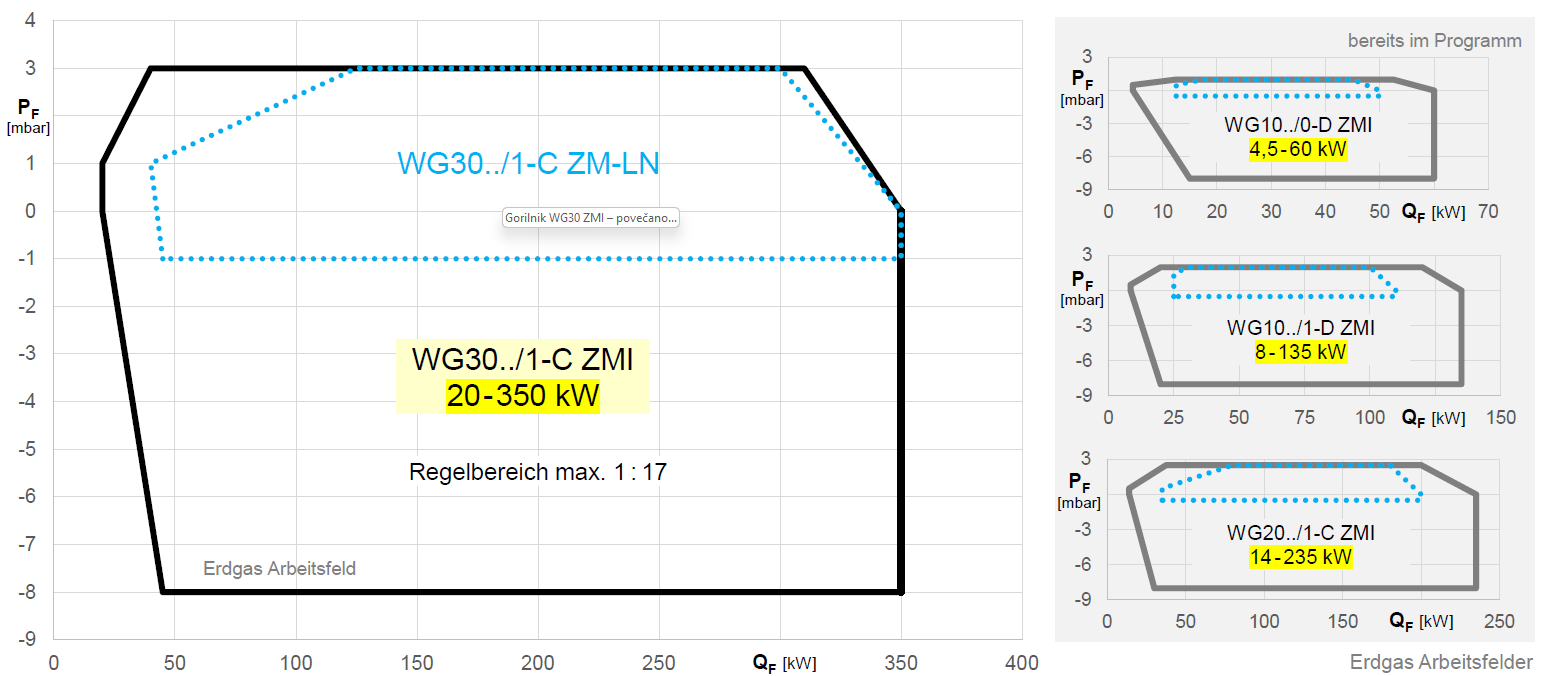 WG10-30 ZMI princip regulacionog opsega 1:17
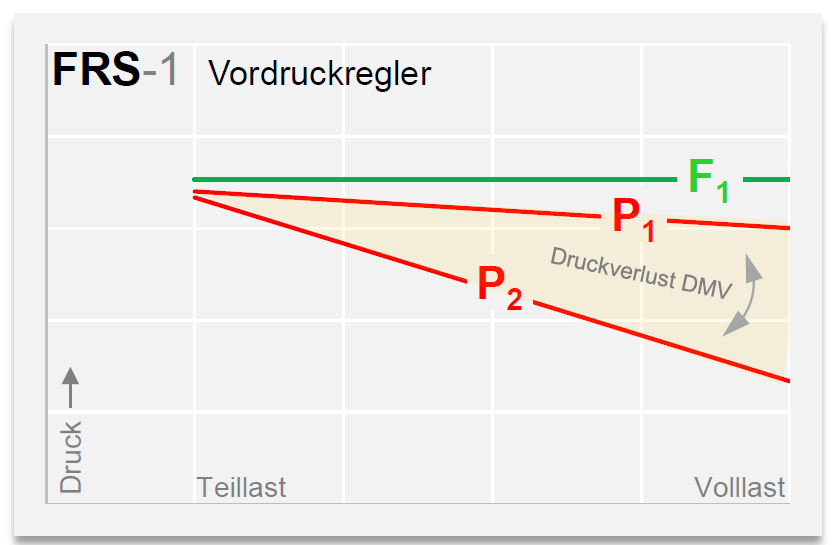 Pritisak ventilatora (P4) preko impulsne cevi utiče na pritisak FRS2 regulatora.
Za veći p u impulsnoj cevi P4, podiže se isto pritisak gasa nakon FRS-2 regulatora P3 i obratno.
Na taj način može se spustiti regulacijski pritisak (P3) i povećati modulacijsko područje gorionika.
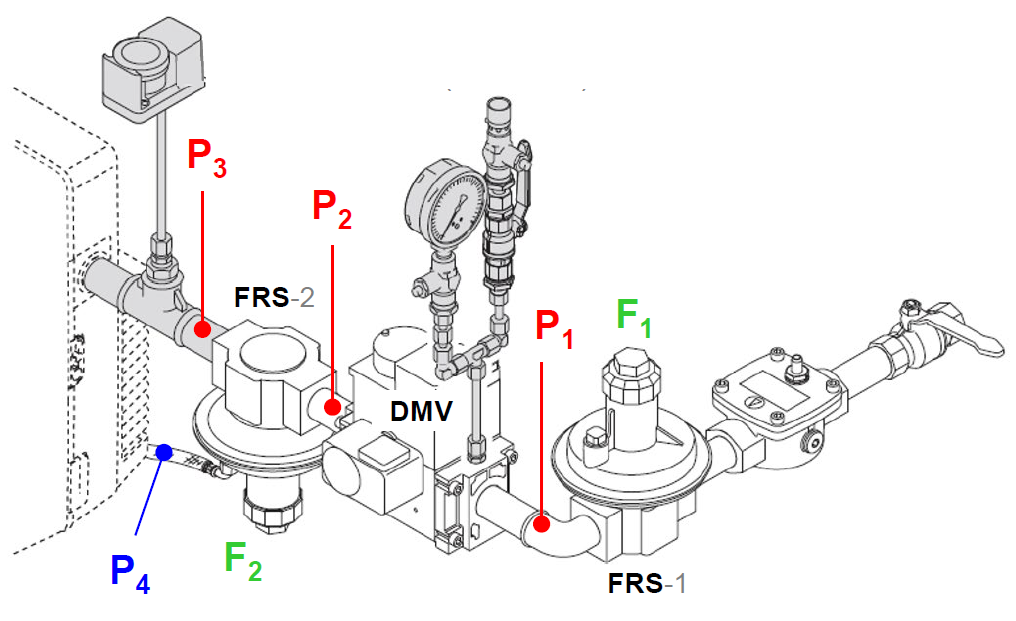 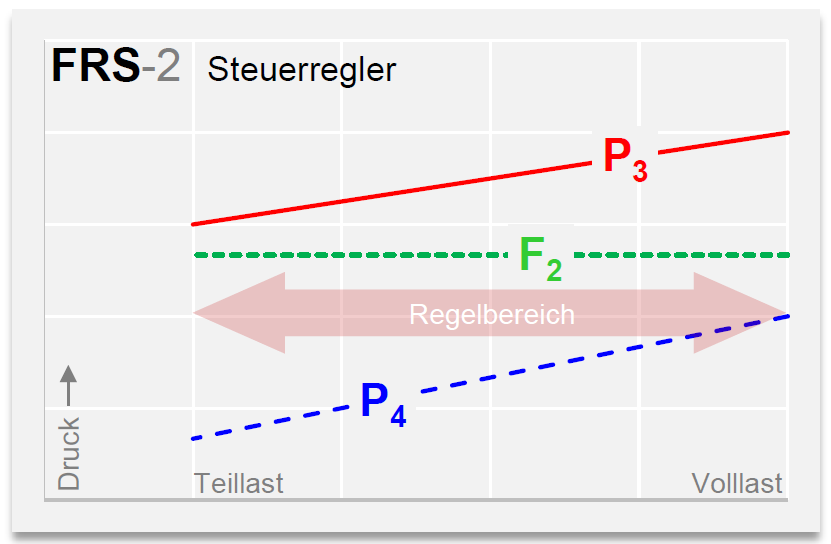 Gorilnik WG30… /1-C ZMI (za zemni i tečni naftni gas)
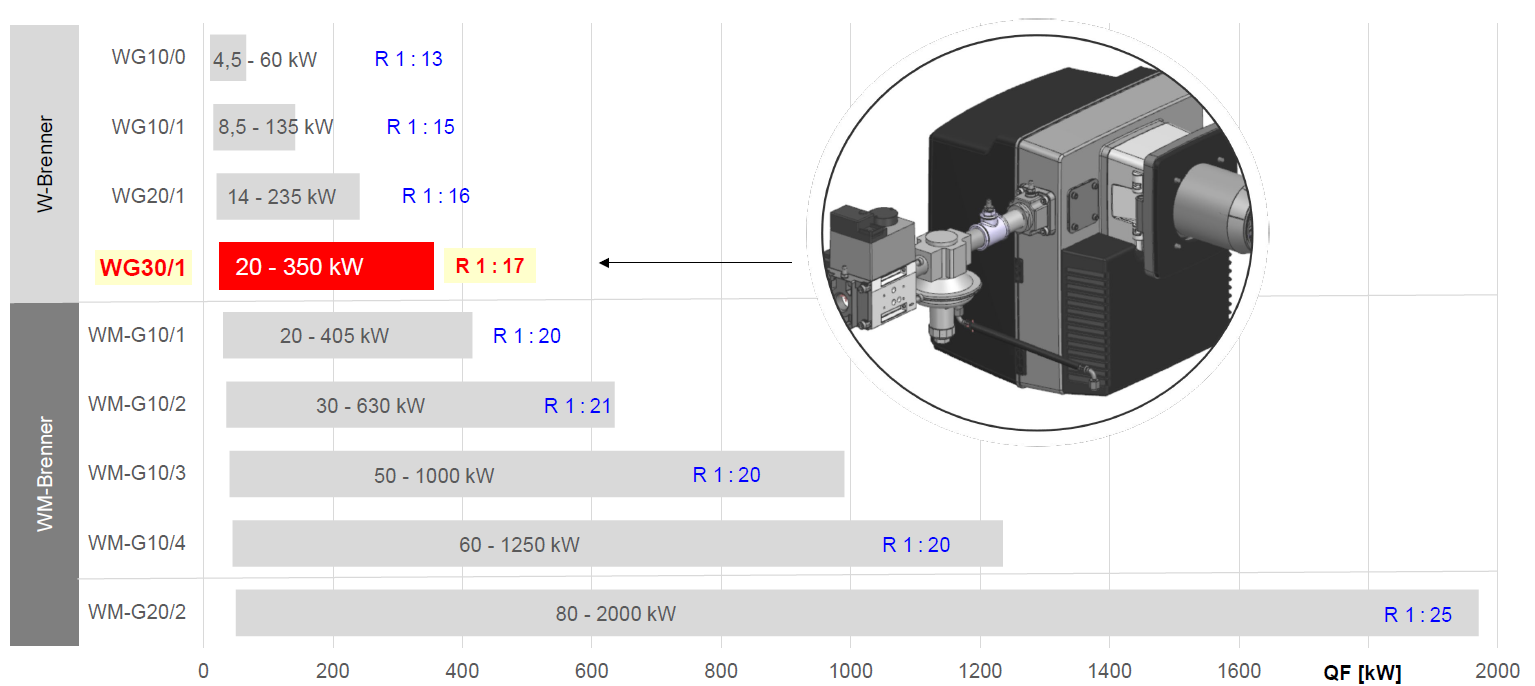 W- gorionici za tehnološke uredjaje / pekarske pećiVarijante opreme za veću robusnost
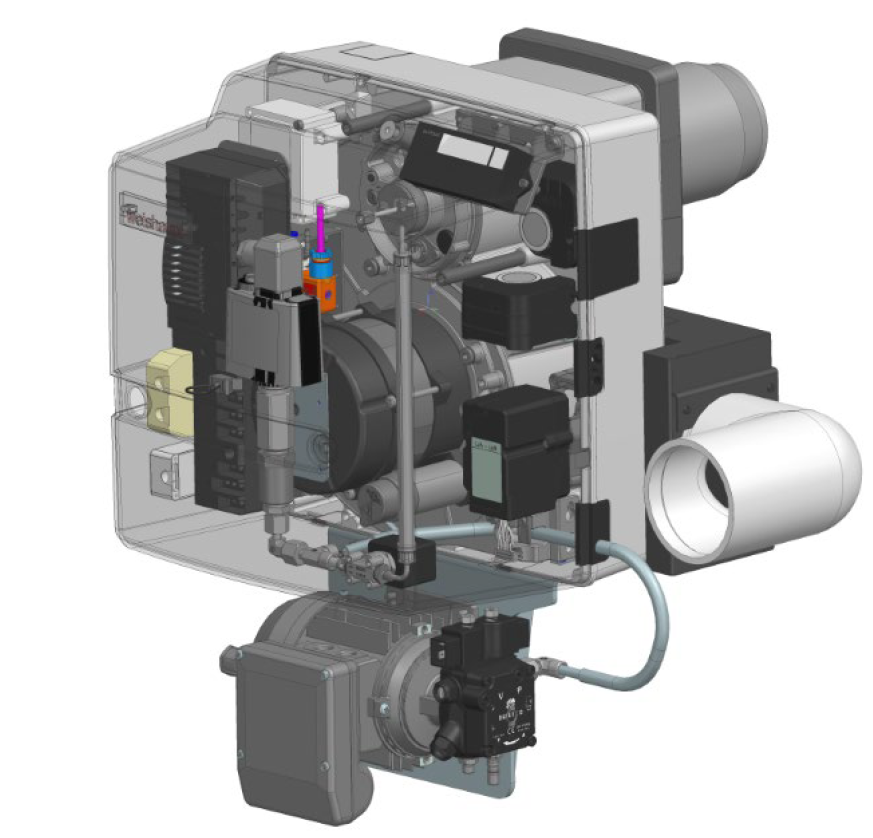 W- plamenici: reference izvan klasičnog grejanja
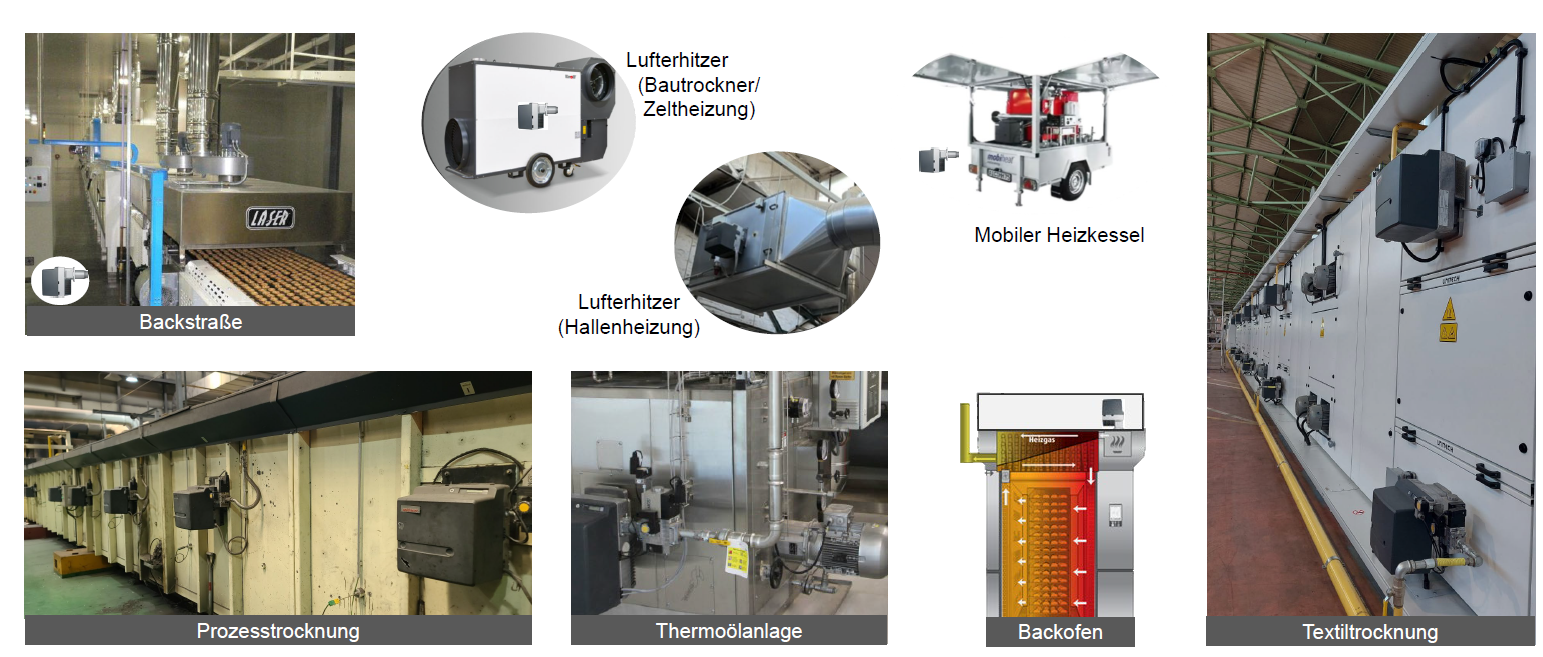 Potrebna oprema vezana na područje upotrebe
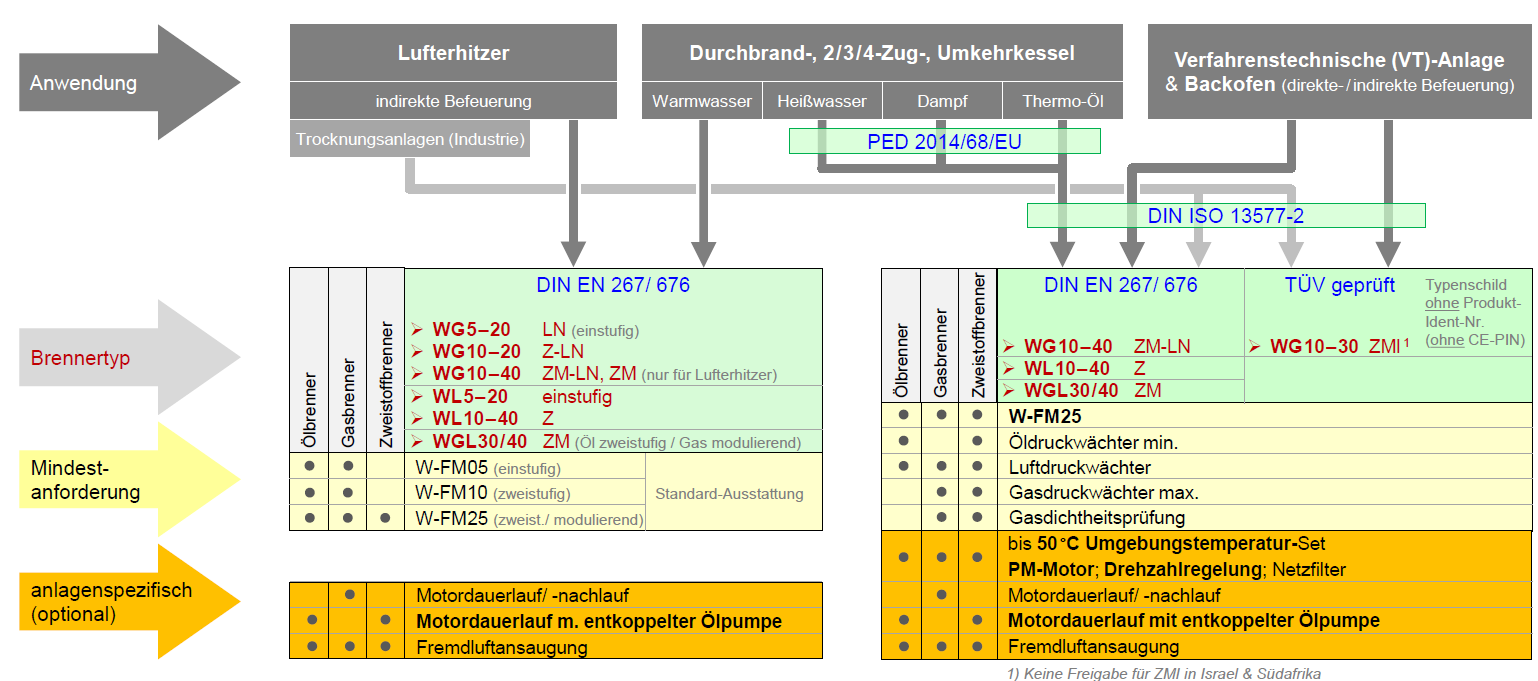 ULN Tehnologija
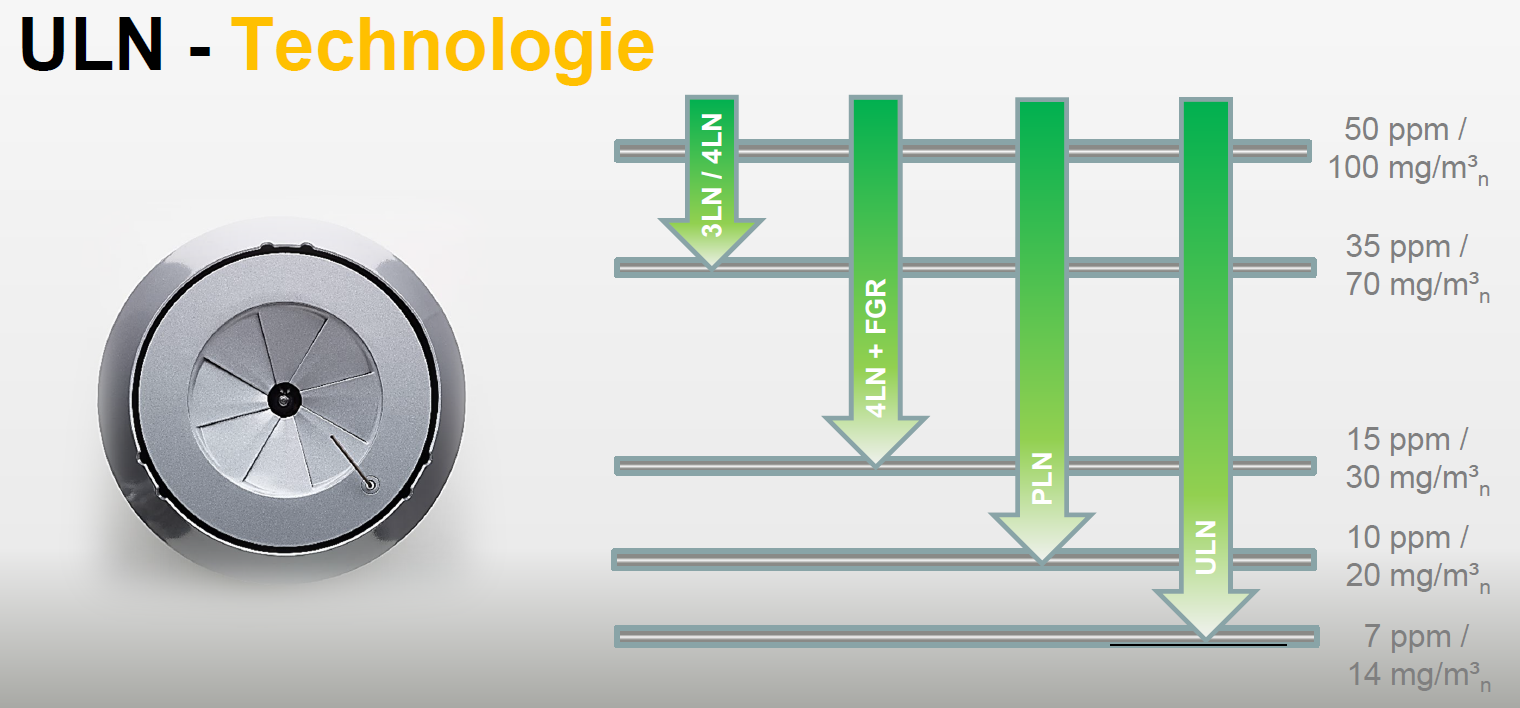 ULN gorionici
Gorivo: Prirodni gas i lož ulje EL
Snaga: do 11.000 kW na prirodni gas
NOx: garantovano 7 ppm na prirodni gas (preračunato na 3% O2) 
Tip ložišta: tropromajni kotao i prolazna ložišta 
Napomena: Premix tehnologinja
ULN gorionici: područje snage
WK gorionici
WM gorionici
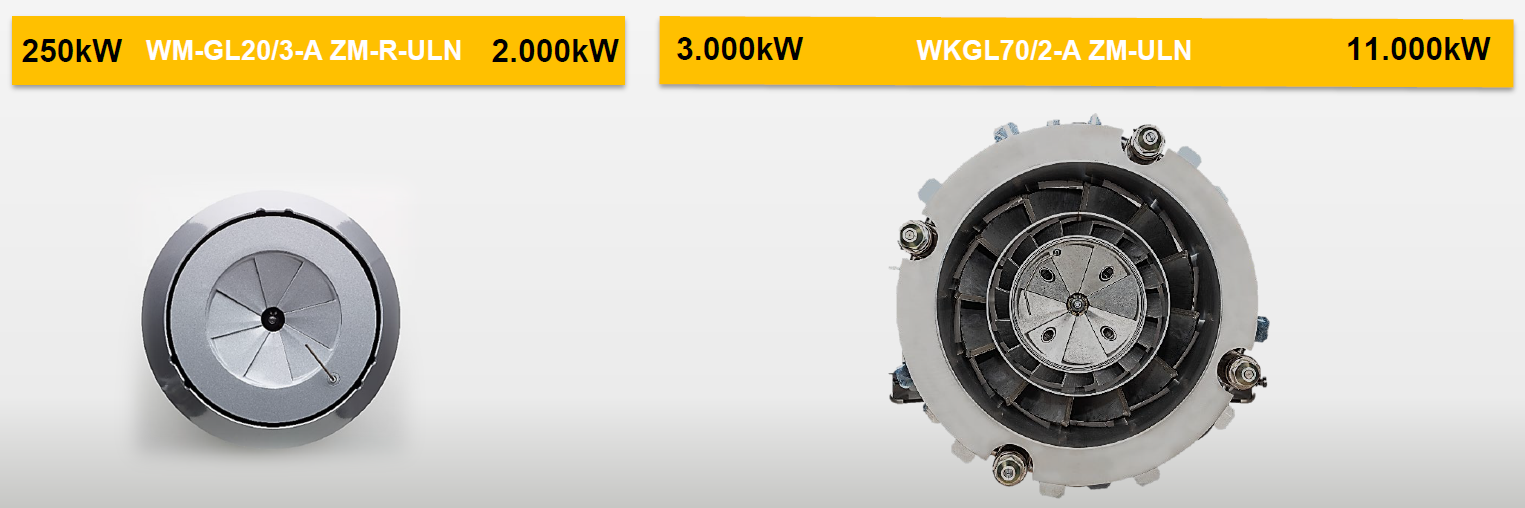 ULN plamenici: WM serija
Kombinovano mešalište
NOx plin 7 ppm (na 3% O2)
NOx lož ulje 90 ppm (na 3 % O2) 
Mešalište
Višestepeno doziranje goriva
Integrisan nadzor temperature
Dupli nadzor plamena
Frekventni pretvarač serijski
Magnetna spojnica serijski
Gasni pilot za paljenje serijski
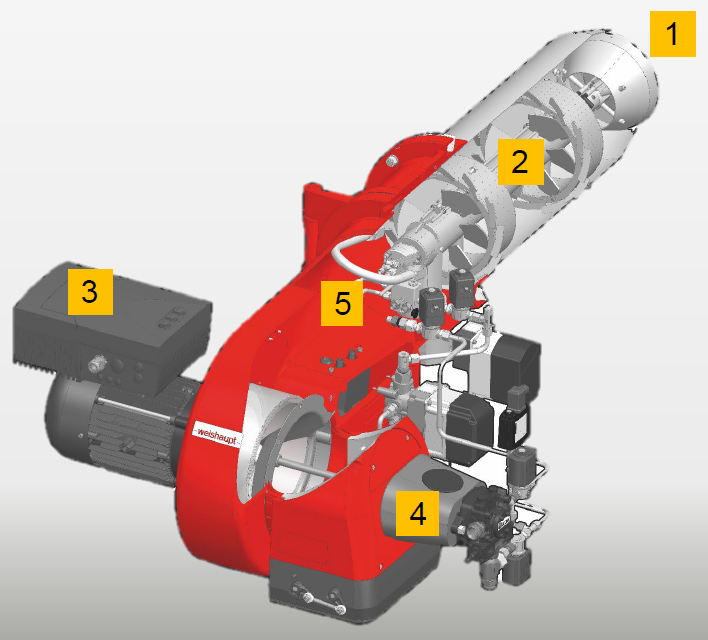 ULN gorionici: WK Serija
Kombinovano mešalište
NOx gas 7 ppm (na 3% O2)
NOx lož ulje 90 ppm (na 3 % O2) 
Mešalište
Višestepeno doziranje goriva
Integrisan nadzor temperature
Dupli nadzor plamena
Regulacioni agregat
Elektro-priključni ormar
Gasni pilot za paljenje
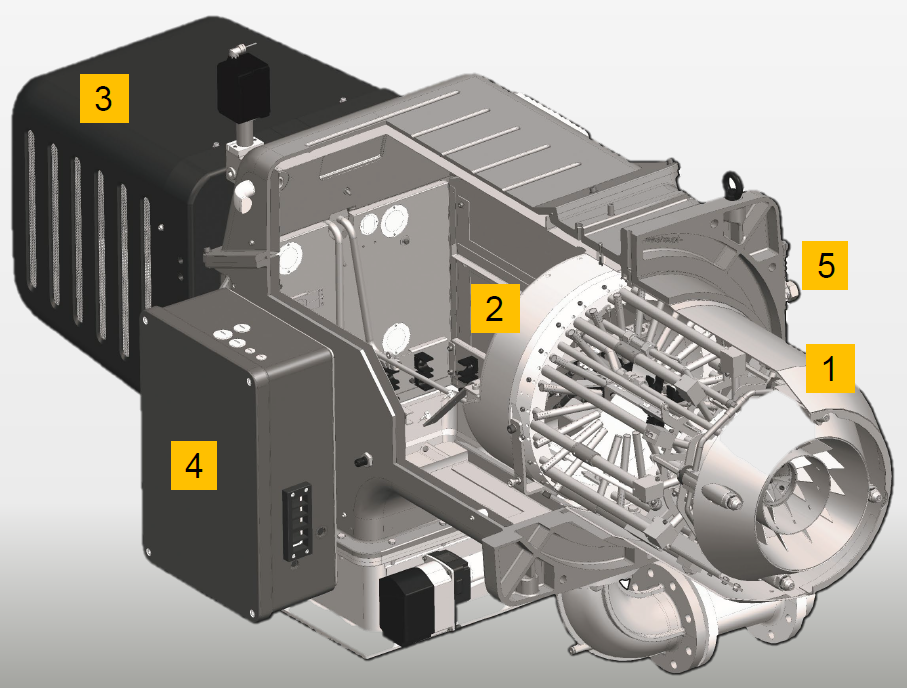 ULN gorionici: plamen
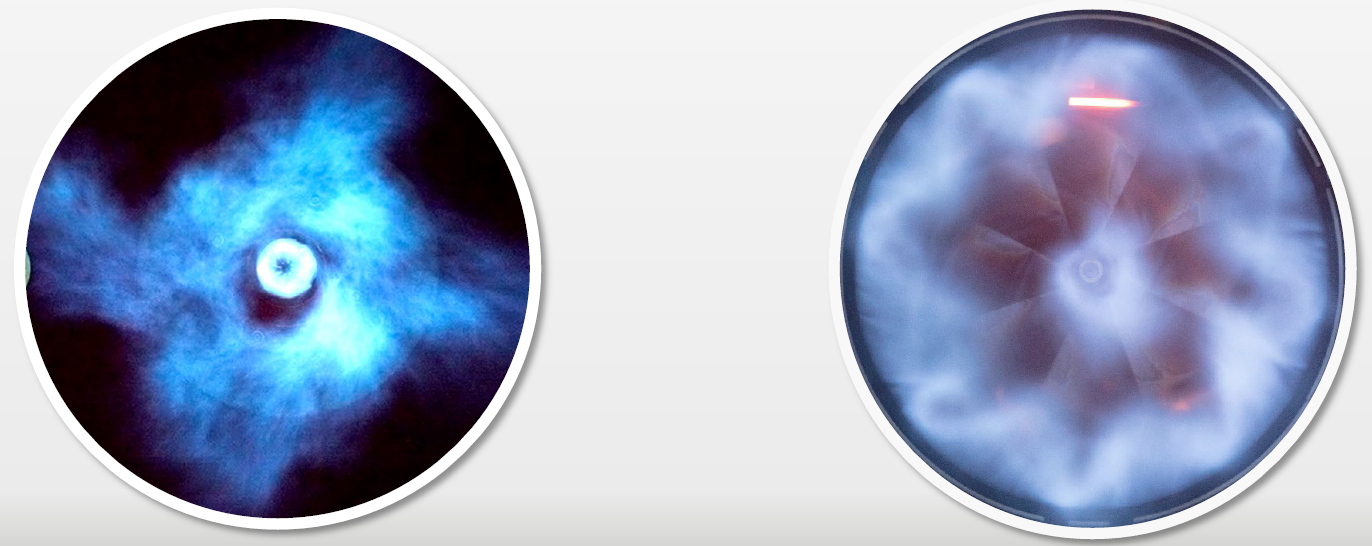 WK serija
WM serija
ULN princip
Paljenje
Dovod i paljenje homogene smeše
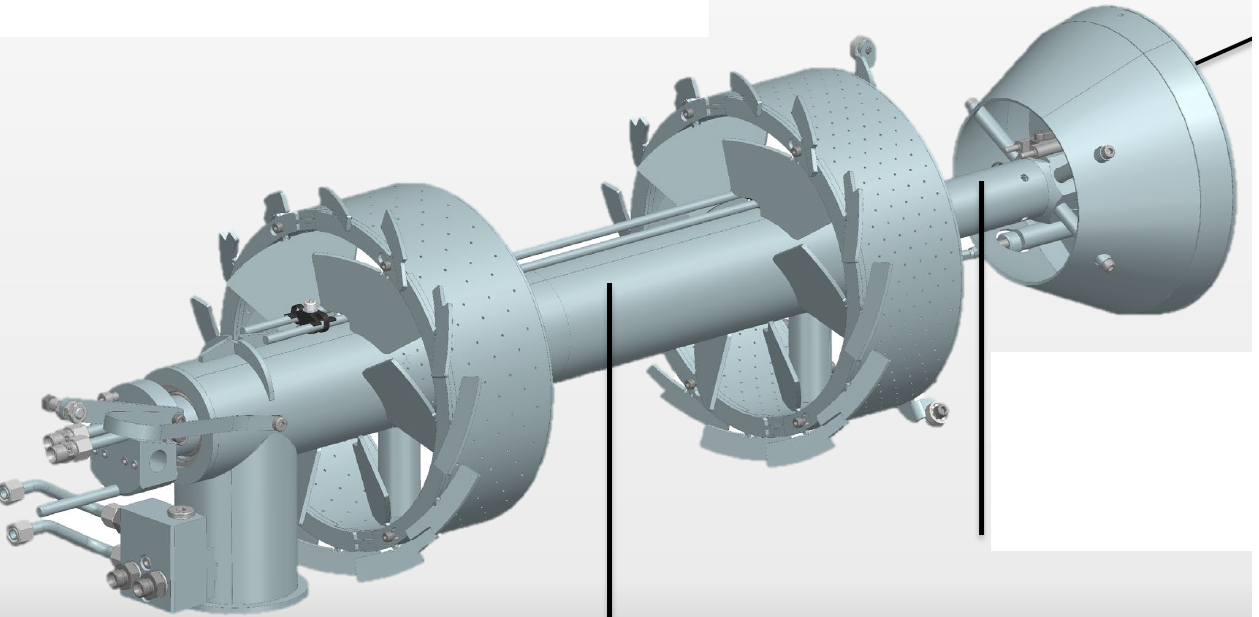 Druga komora miješanja
Finalno mešanje homogene zapaljive smeše vazduha i goriva
Prva komora miješanja
Predmešanje nezapaljive smeše vazduha i goriva
ULN: maksimalna sigurnost - dupli nadzor plamena
Paljenje
Dovod i paljenje homogene smeše
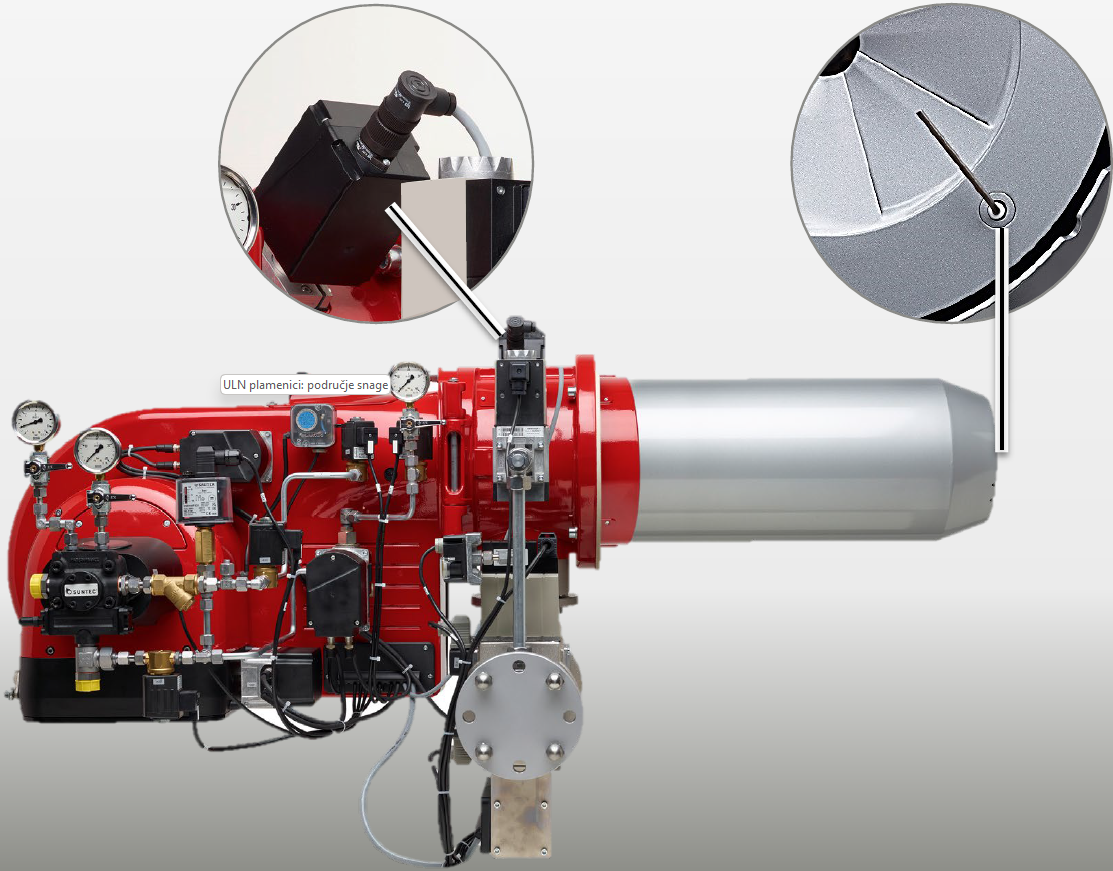 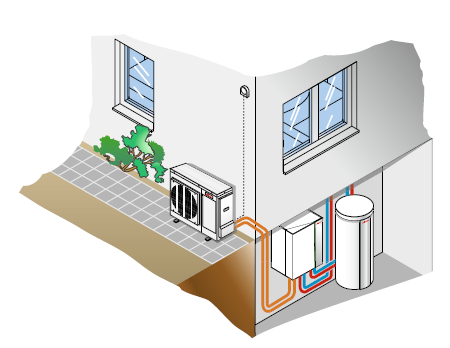 Hvala na pažnji!
Elementi za grejanje i hlađenje